INTRODUKTION
Excel (talbehandling)
AOF  ©  2024
Indhold
Hvad kan man benytte Excel til?
Demonstration af eksempler og muligheder
Markøren, menuen, funktioner og formatering af celler
Praktisk demonstration af emnerne
Formler, minimum, maksimum og gennemsnit
Praktisk demonstration
Databehandling og datavalidering
Håndtering og visualisering af data
Betinget formatering og makroer
AOF  ©  2024
Excel
Hvad kan man benytte Excel til?
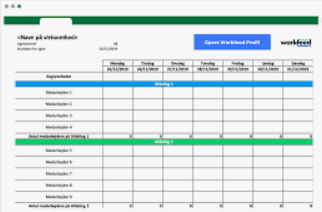 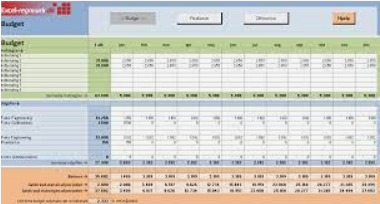 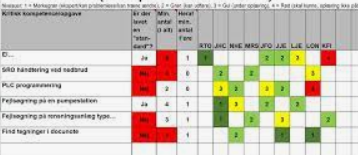 Tjeklister
Vagtplaner
Budgetter/Scenarier
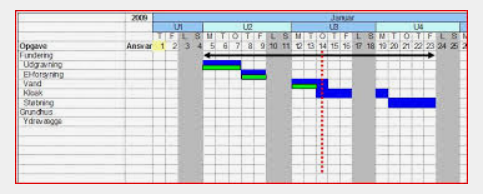 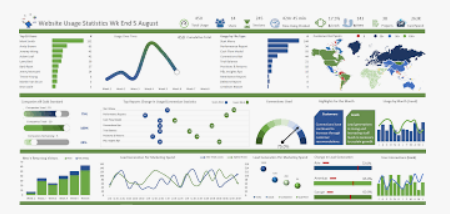 Datavisualisering (BI)
Projektstyring
AOF  ©  2024
Excel
Markøren og menuen
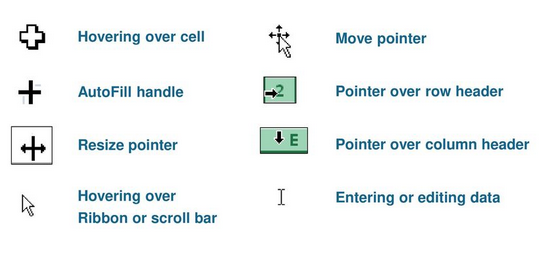 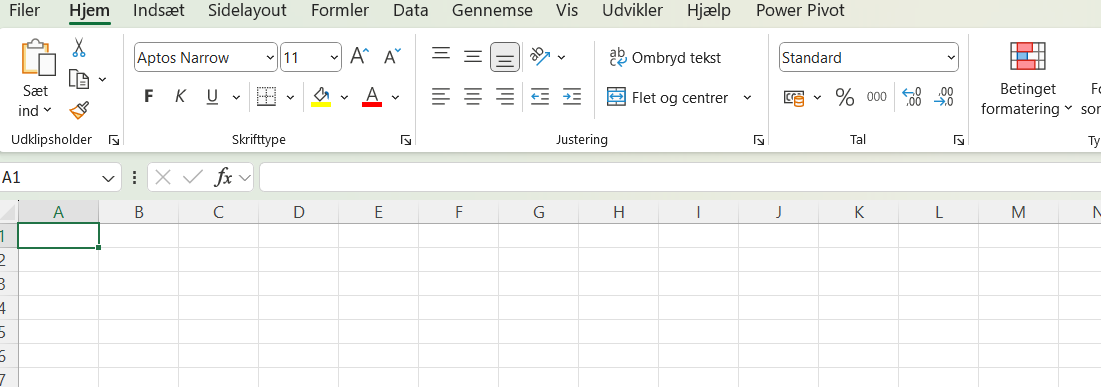 Typer og forklaring af markøren
Menuen og formellinje demonstreres
AOF  ©  2024
Excel
Funktioner og formatering af celler
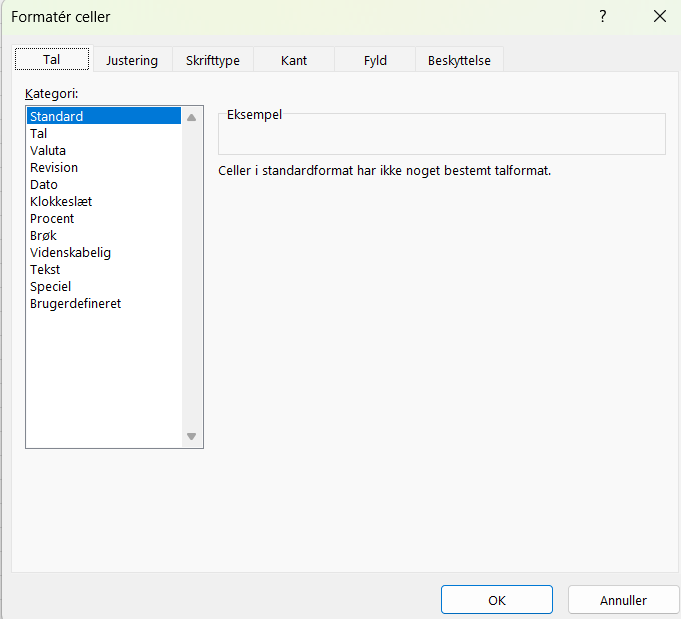 Formatering af cellerne og betydningen af formater i formler
AOF  ©  2024
Excel
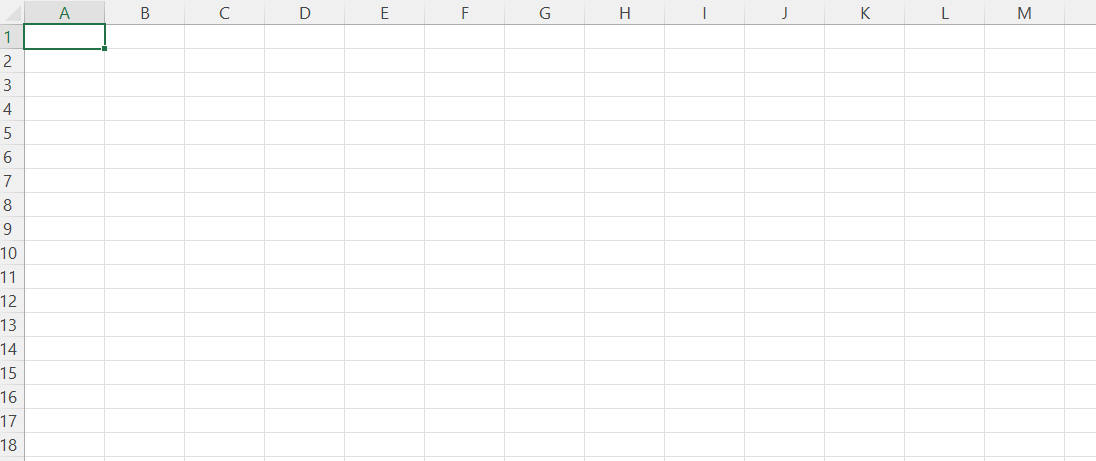 Celler, kolonner og rækker i regnearket
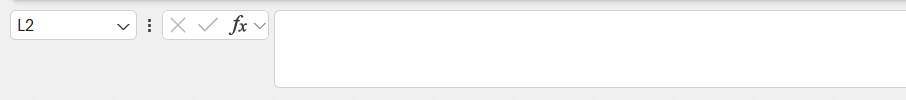 Formel linjen
AOF  ©  2024
Excel
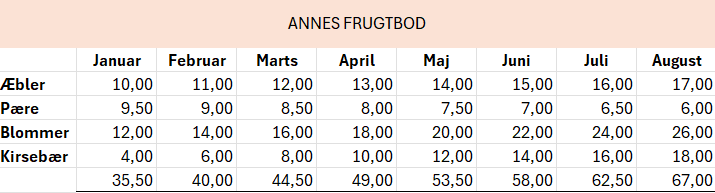 Demonstration af øvelsen, hvor der oprettes følgende værdier i ANNES FRUGTBOD og fremstilling af diagram baseret på tal i regnearket
AOF  ©  2024
Excel
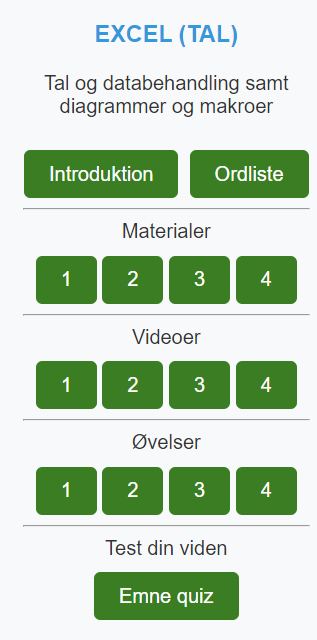 Tid til fordybelse med materialer og øvelser
AOF  ©  2024